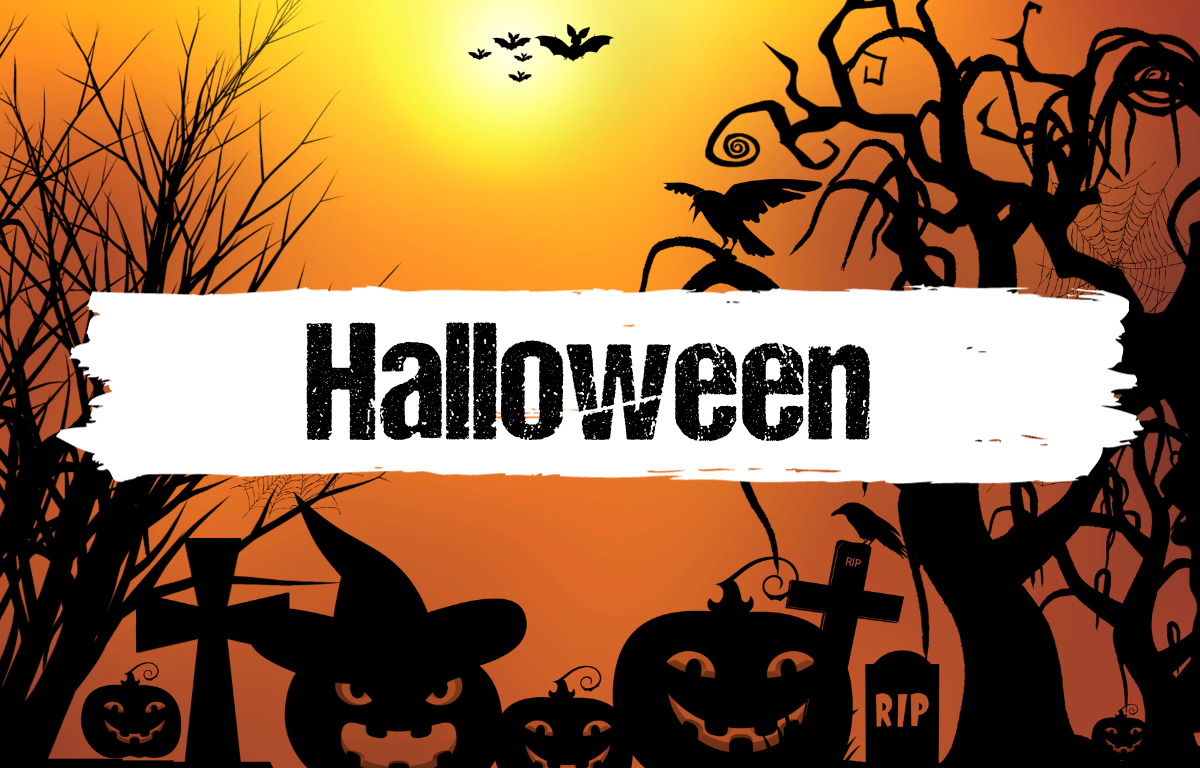 Připravila: Nela Hrdličková
HALLOWEEN JE KELTSKÝ SVÁTEK
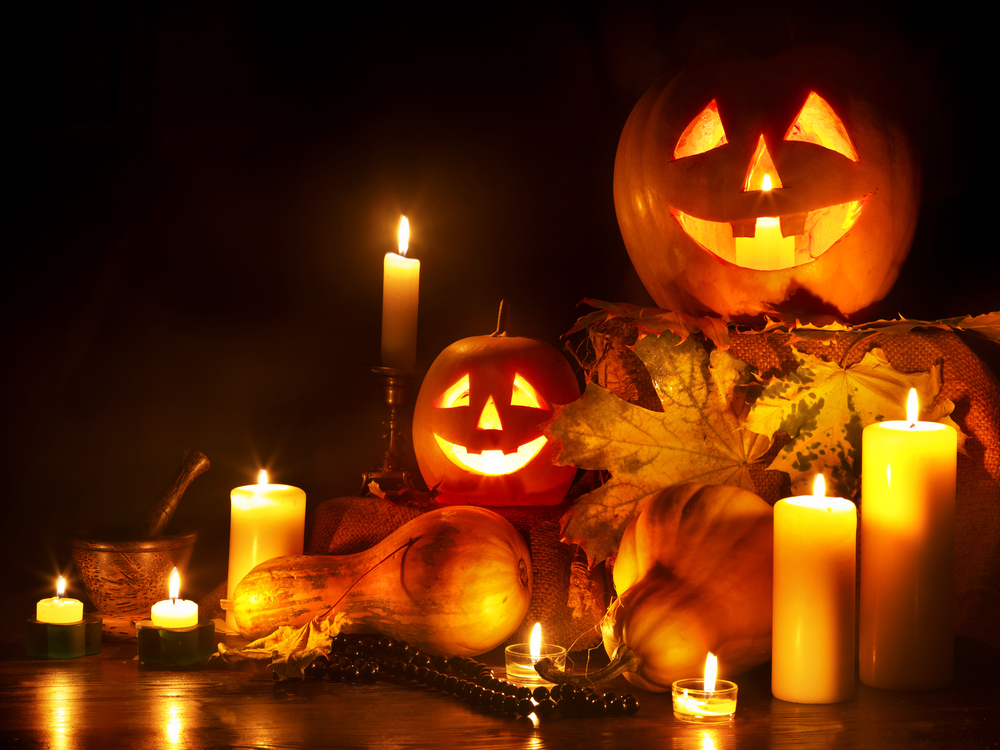 HALLOWEEN JE HISTORICKÝ SVÁTEK KTERÝ SAHÁ AŽ DO DOBY PŘED NAŠÍM LETOPOČTEM
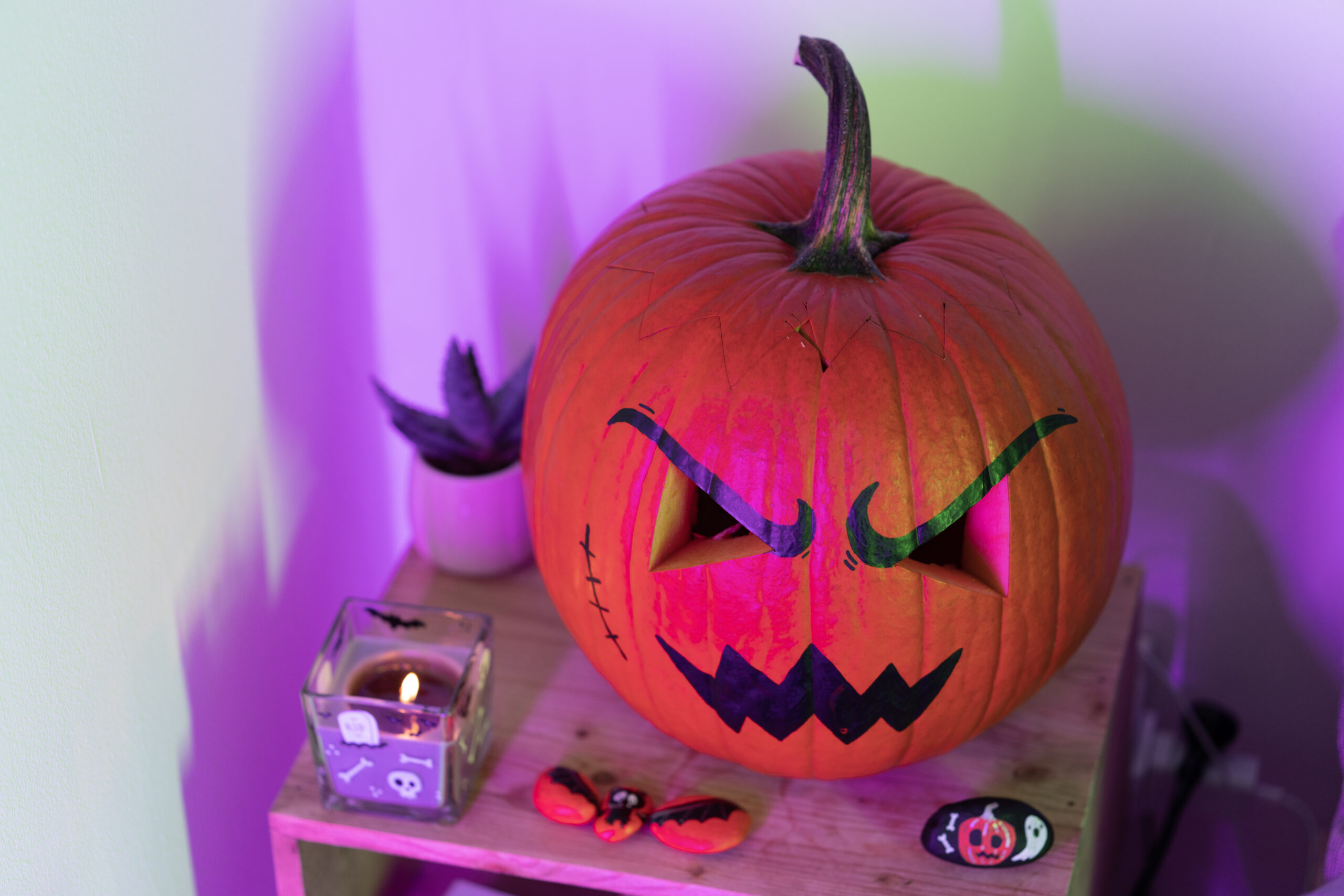 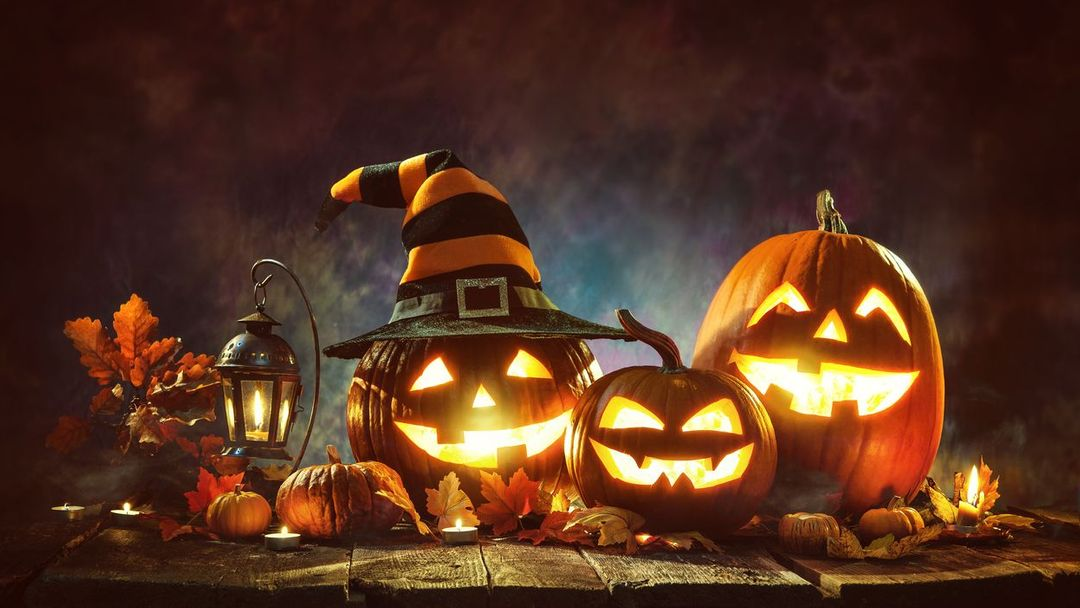 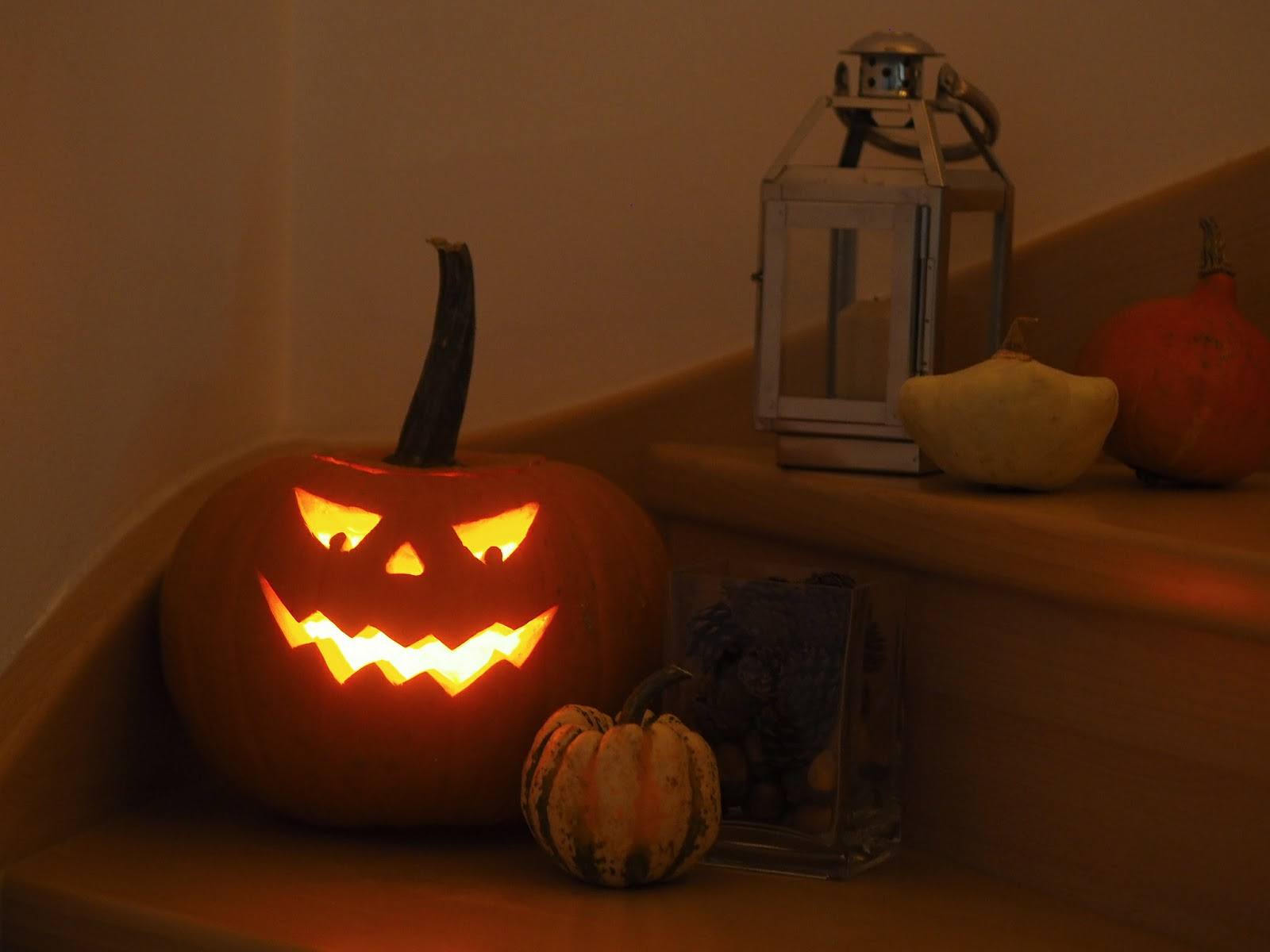 LIDÉ SE PŘEVLÉKAJÍ DO KOSTÝMŮ
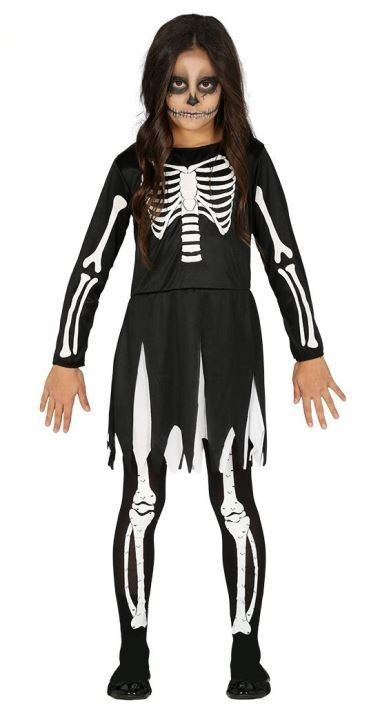 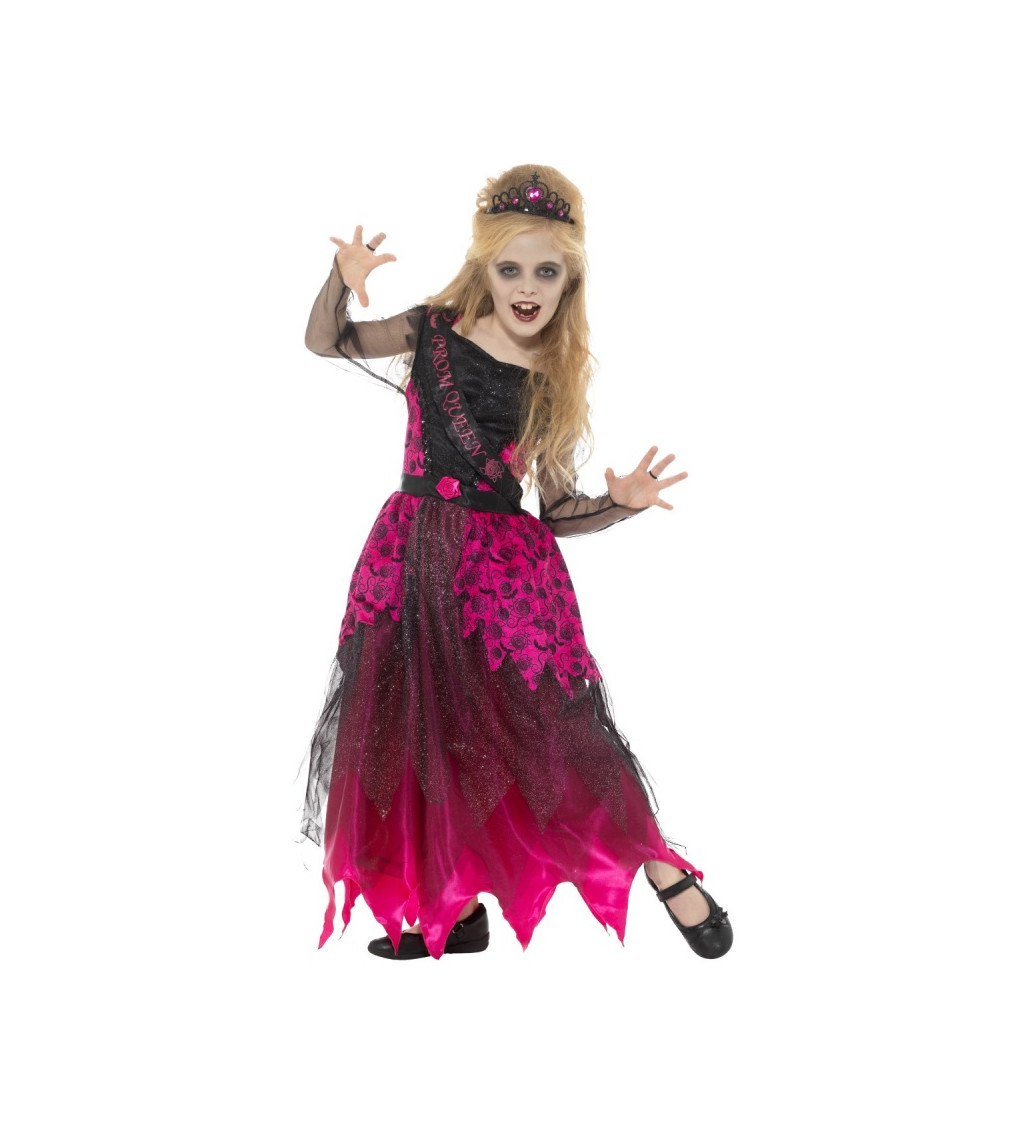 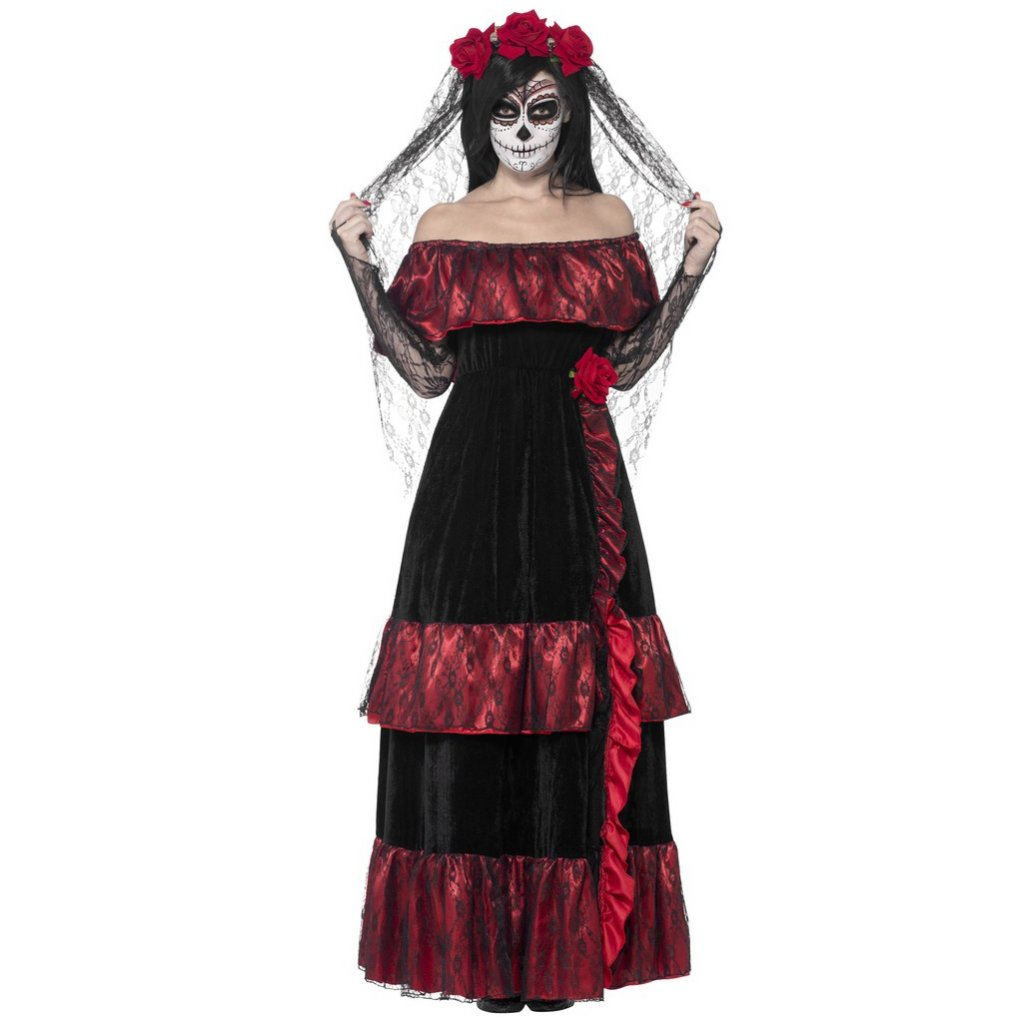 HALLOWEENSKÉ PITÍ
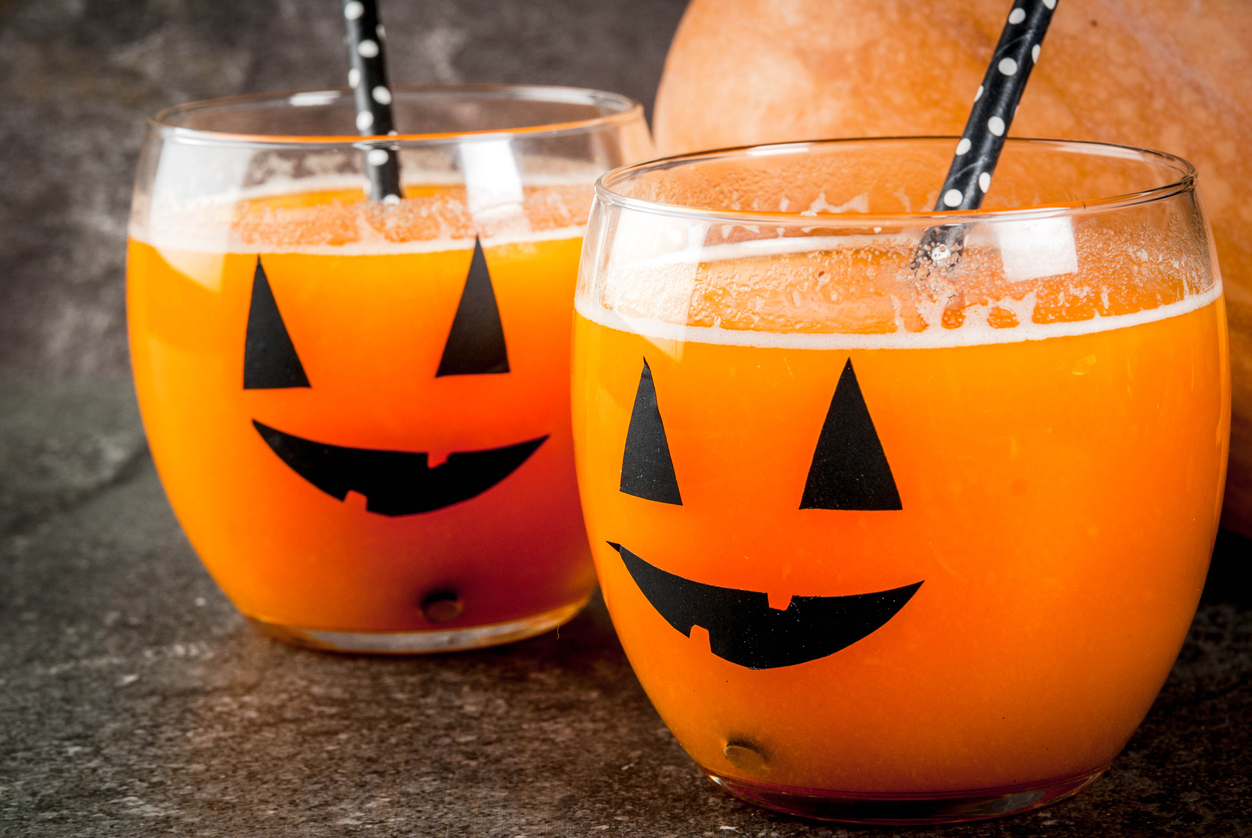 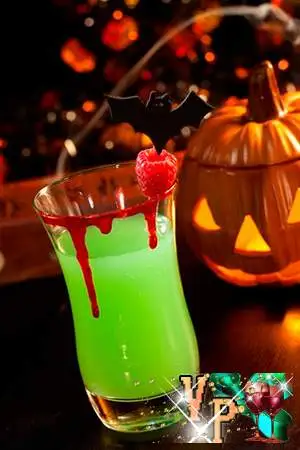 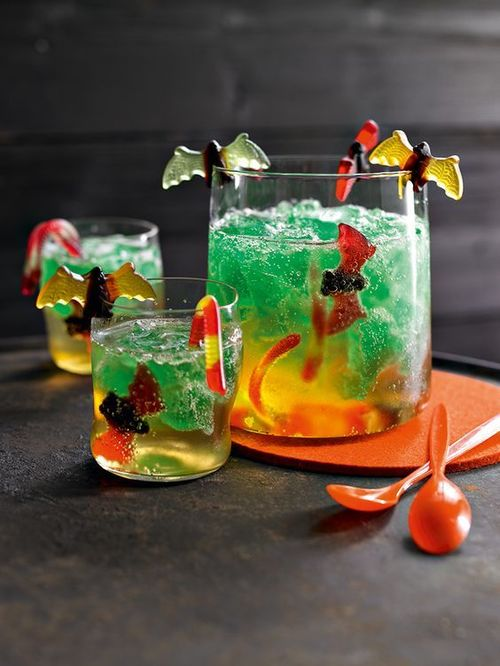 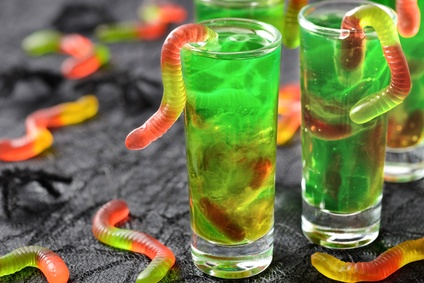 HALLOWEENSKÉ DOBROTY
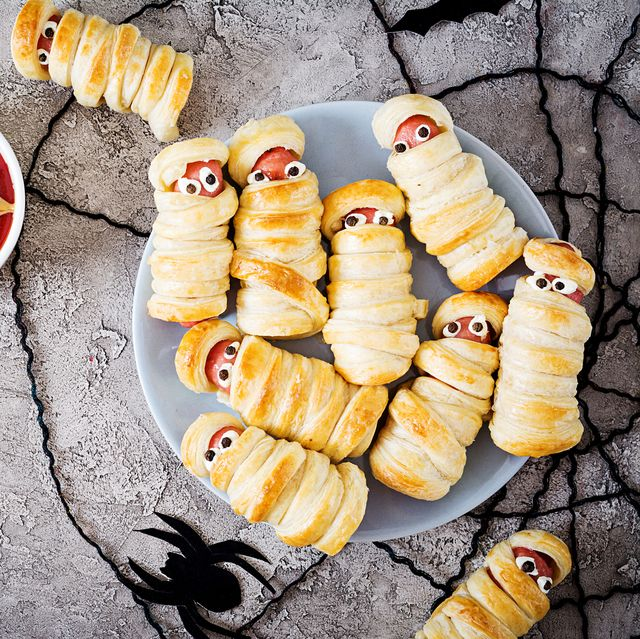 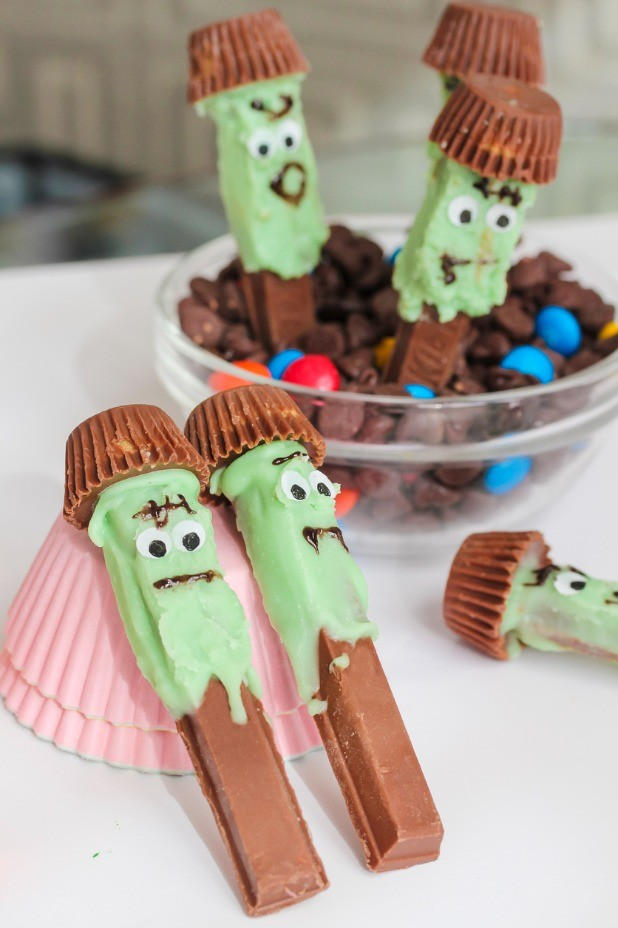 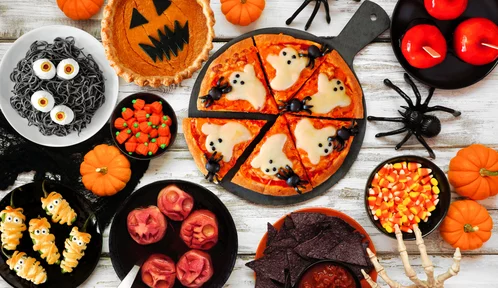 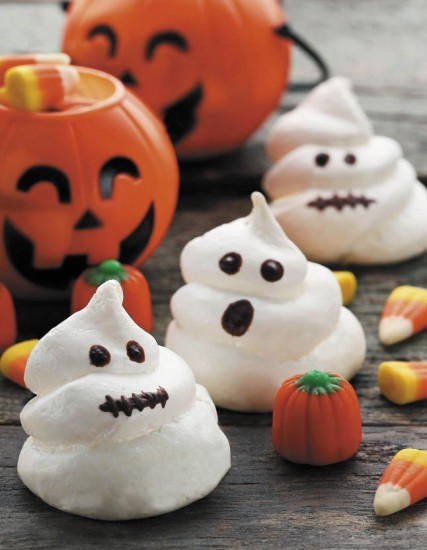 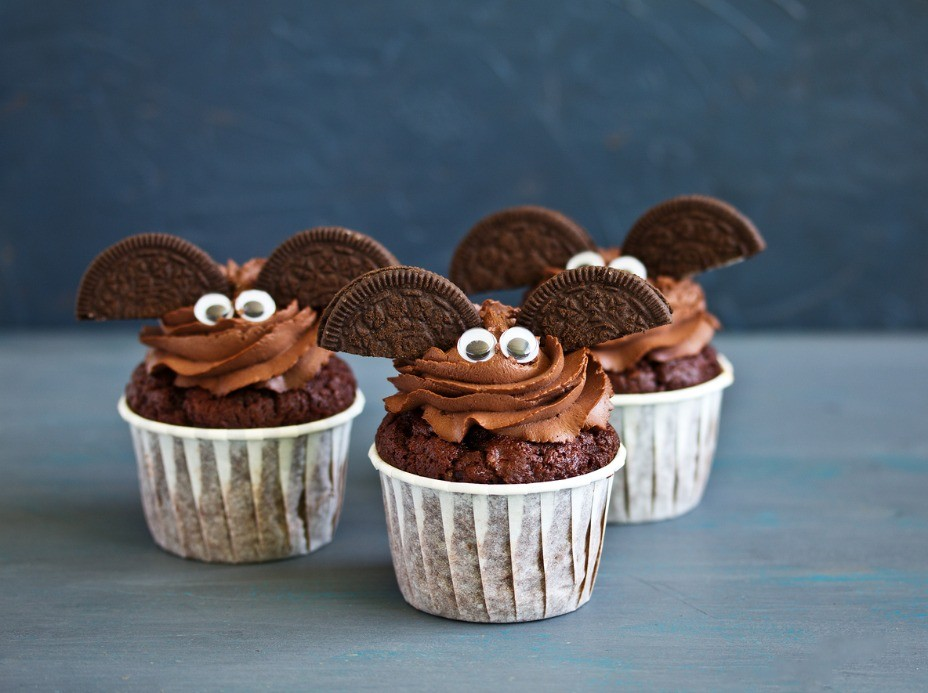 OBRÁZKY:
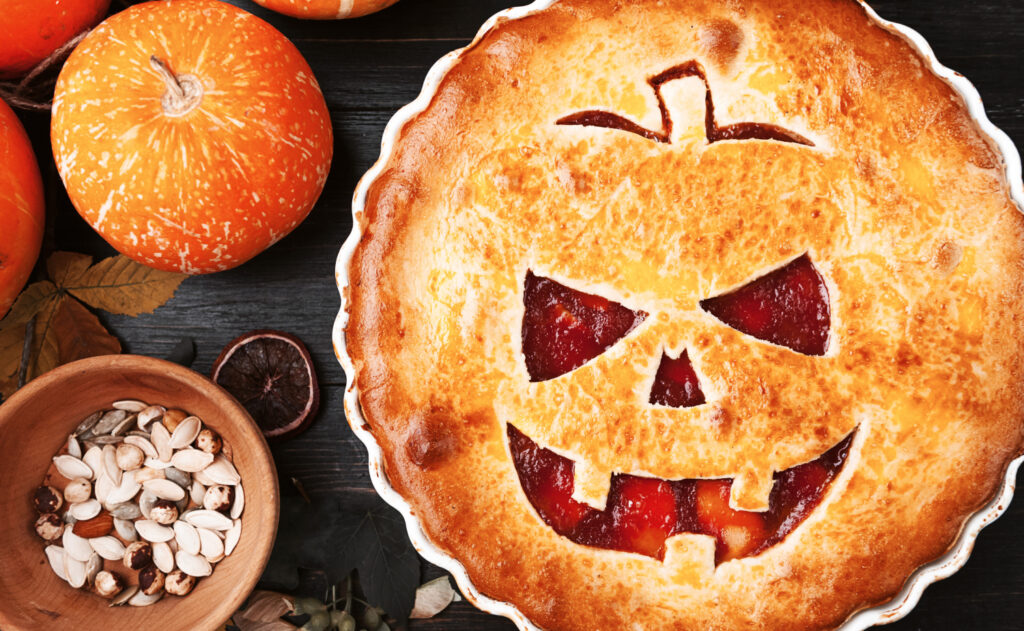 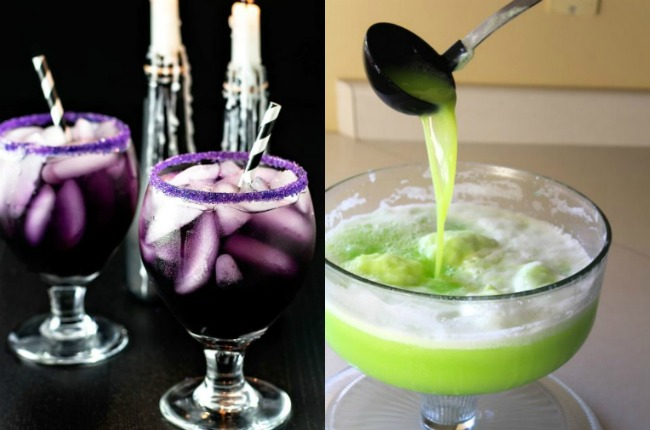 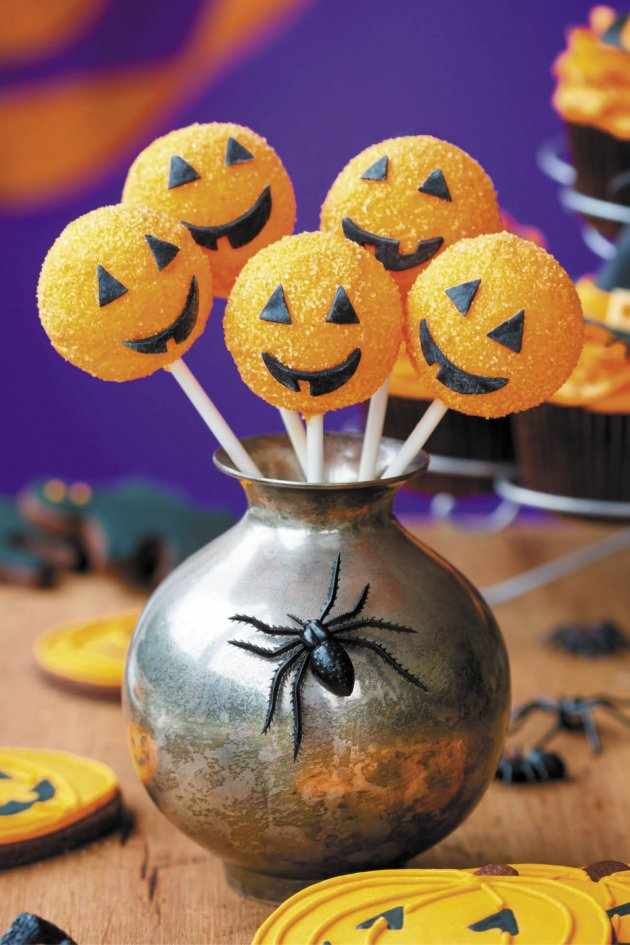 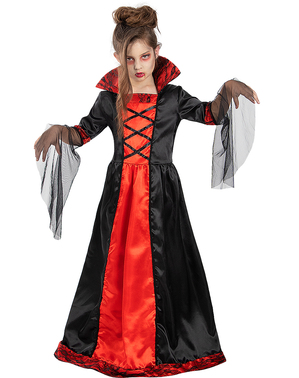 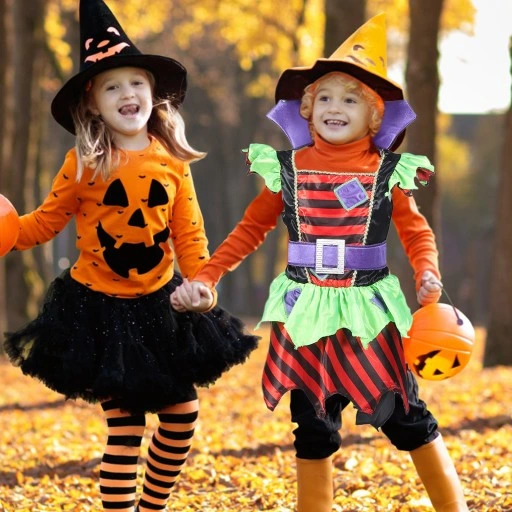 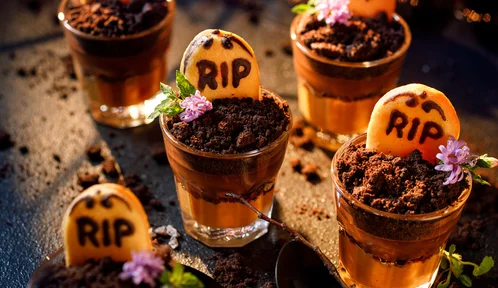 NA HALLOWEEN SE VYDLABÁVAJÍ DÝNĚ
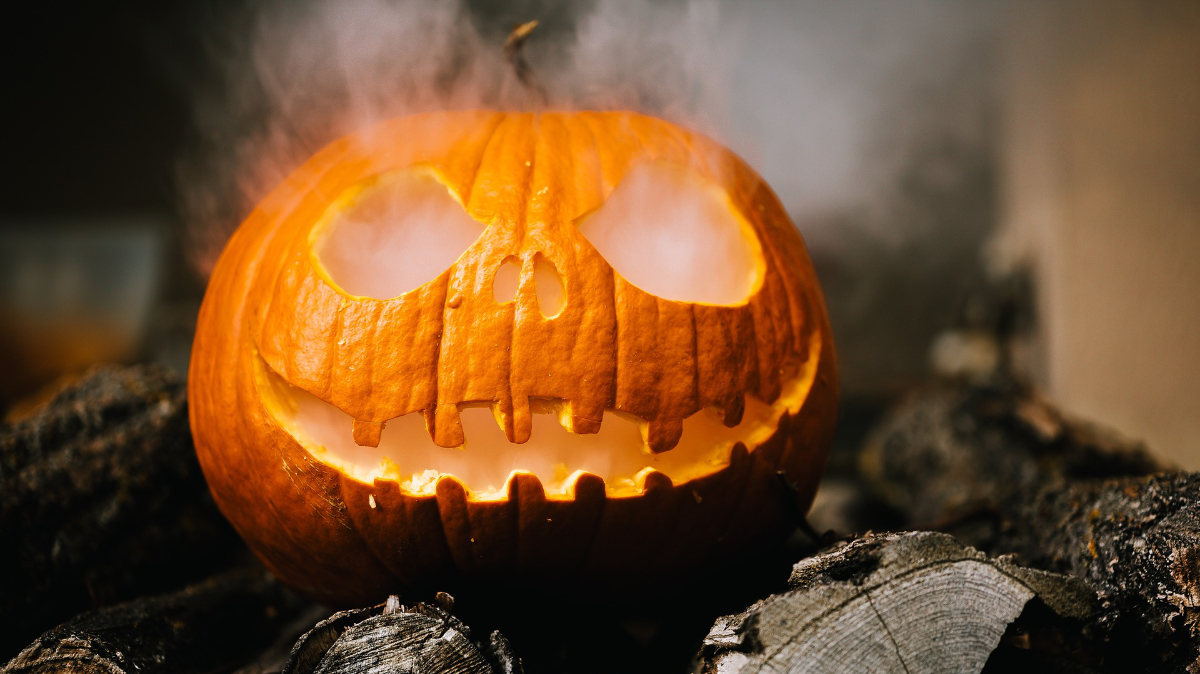 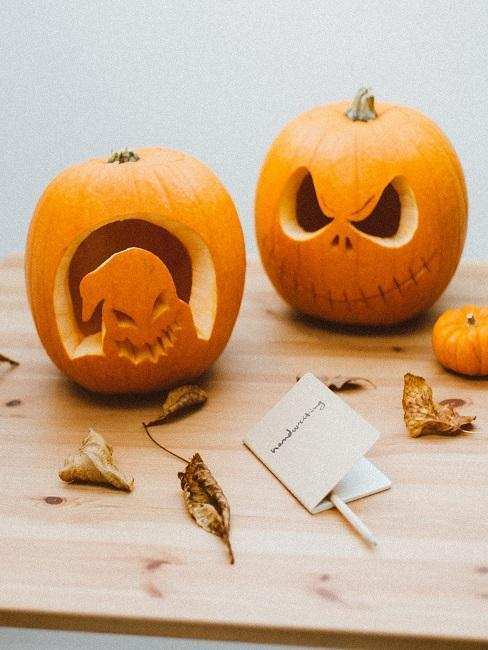 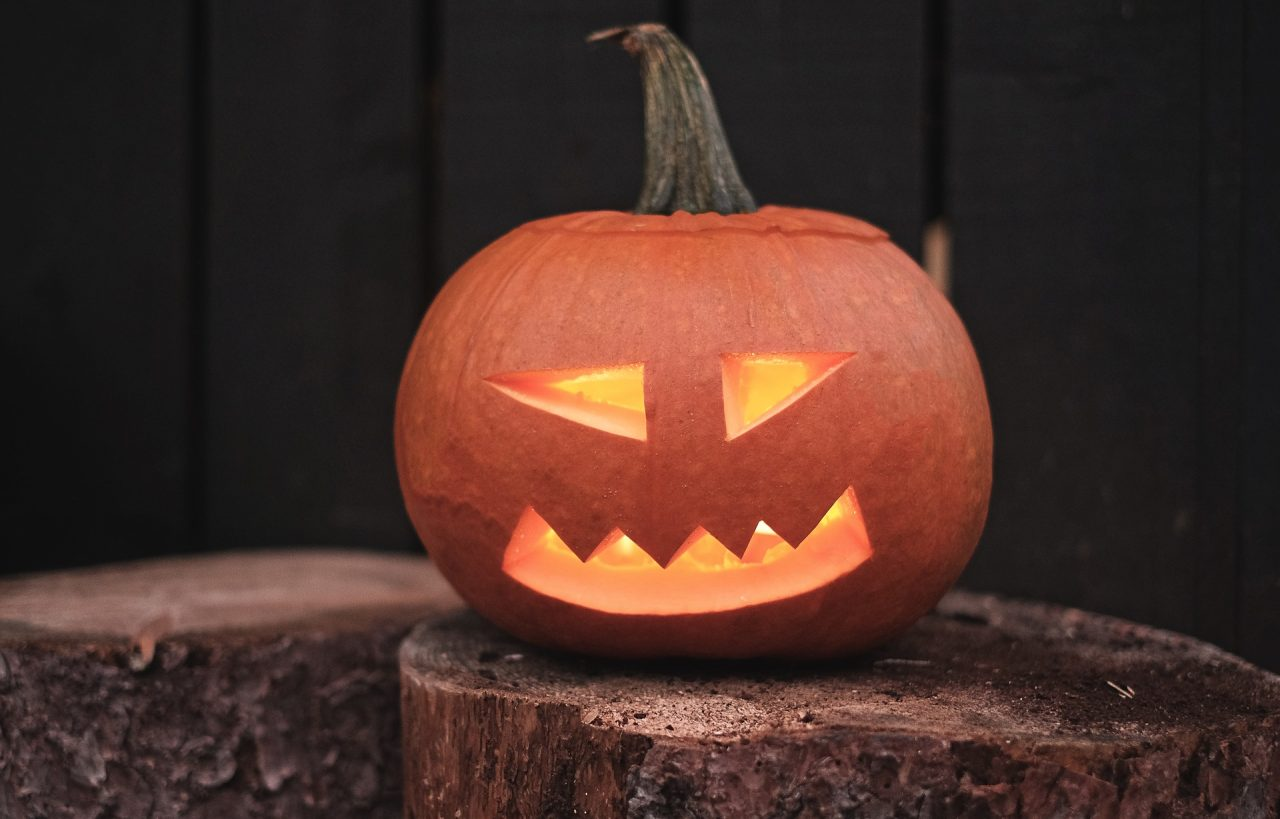 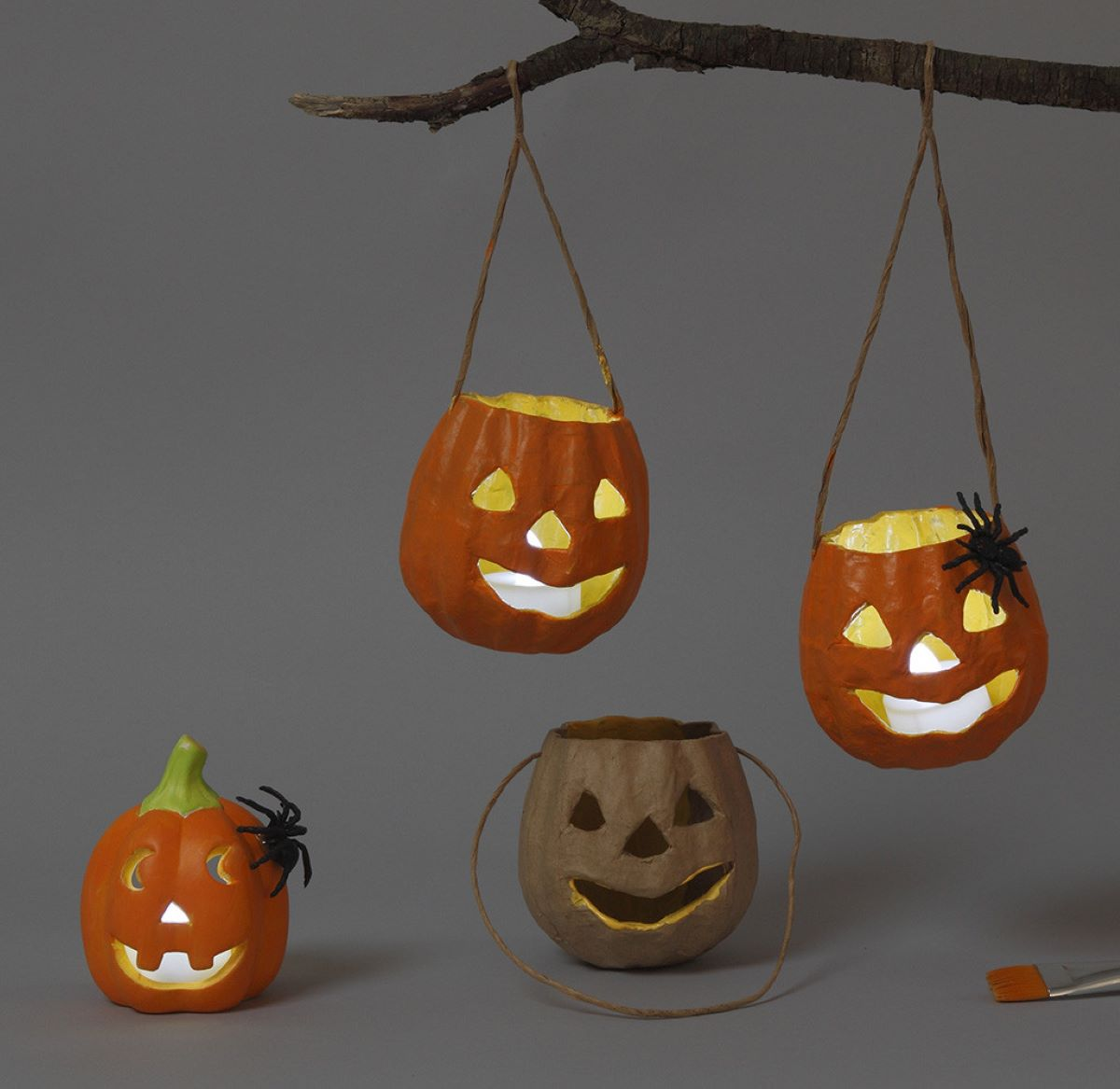 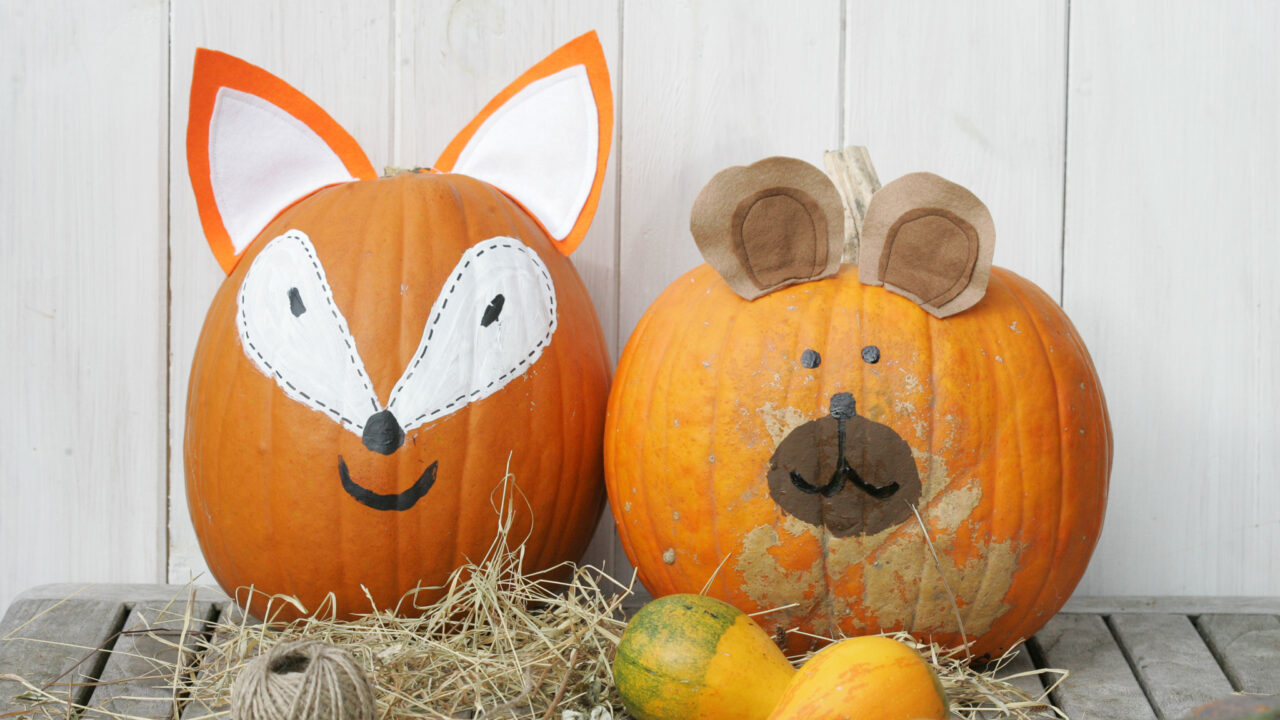 AHOJ
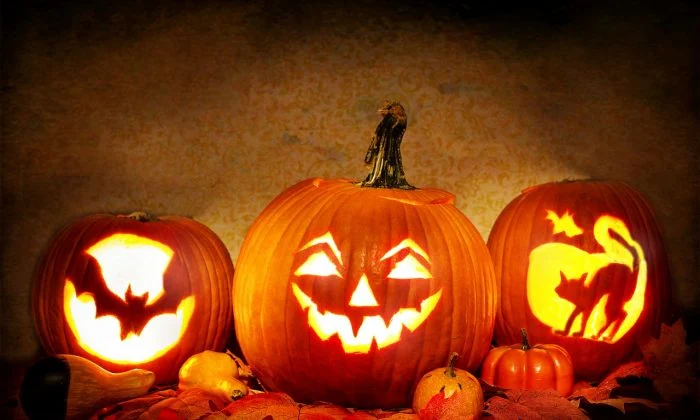 DĚKUJI ZA POZORNOST
VYROBILA NELA HRDLIČKOVÁ